Training module SQL and GitHub
By WAI Austria
Index
1
3
2
Unit 1
Section 1
Section 2
Section 3
Introduction to SQL
Backgound Information
Key is a Relational database
SQL Statements
Understanding GitHub
Purpose of GitHub
How to use
How can I use
Unit 2: Introduction to the Basics of SQL
Section 1: Understanding SQL – some background information
SQL (Structured Query Language) is a database language used to process and query data in relational databases. 
SQL is one of the worldwide most used database languages 
SQL is powerful and flexible to analyze and process data in various ways
SQL is used in many different industries and application areas, including finance, e-commerce, health care, and government
SQL is quite easy to learn and represents a standard method for flexible processing and maintaining large amounts of data
Unit 2: Introduction to the Basics of SQL
Section 1: What does SQL do?
SQL Query
The purpose of SQL is to:
allow users to extract, modify and manage information from a database 
retrieve data, add new data, edit and delete existing data
create and manage entire tables in databases 
process large amounts of data
Query Language Processor
DBMS Engine
Database
Unit 2: Introduction to the Basics of SQL
Section 1: What you need in order to use SQL
Only 4 needed things to make valuable use of SQL
A database management system (DBMS) to create, manage, and manipulate databases. Some examples of popular DBMSs include MySQL, Oracle, and Microsoft SQL Server
A database which is used to store and organize data for easy access and manipulation. Some examples of popular databases are Oracle, PostgreSQL, MySQL, and SQL ServerYou can download the open-source database PostgreSQL: https://www.postgresql.org/	
An SQL client that allows you to connect to a database and execute SQL statements. Some examples of SQL clients include MySQL Workbench, SQL Developer, and SQL Server Management Studio. Also possible using a programming language like Java, Python, or C#
Basic knowledge of SQL syntax and concepts, such as how to create and manipulate tables, how to use SELECT, INSERT, UPDATE, and DELETE statements, and how to use WHERE clauses to filter data
required component

well-known tools

SQL statements(or key words)
Unit 2: Introduction to the Basics of SQL
Section 2: Relational databases are key to SQL
Relational databases are an essential part of modern data management in organizations and are widely used to store, manage, and analyze data in a variety of settings
Employees
Name
Scheme


Attributes
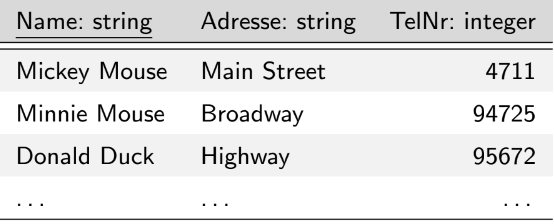 Record or Row
Column
Field
[Speaker Notes: Relational databases are used for a wide variety of purposes, including:
Storing and organizing large amounts of data: Relational databases are well-suited for storing and organizing large amounts of data because they provide a structured way to store and retrieve data.
Managing data relationships: Relational databases are designed to manage relationships between different data elements, making it easier to link and analyze data from different sources.
Supporting data-driven applications: Many data-driven applications, such as web applications, mobile apps, and business applications, rely on relational databases to store and retrieve data.
Analyzing and reporting on data: Relational databases provide tools and features that make it easy to analyze and report on data, such as SQL queries and reporting tools.]
Unit 2: Introduction to the Basics of SQL
Kindly find a SQL statement Cheat Sheet at the end of the script.
Section 3: How do SQL statements work?
All SQL statements start with any of the following  yellow keywords
          SELECT, INSERT, UPDATE, DELETE, ALTER, DROP, CREATE, USE, SHOW 

and all the statements end with a semicolon  ;

The structure and syntax of SQL statements can vary depending on the specific database management system (DBMS) being used. However, there are some general guidelines that apply to most SQL statements.

A basic SQL statement typically consists of a keyword (also known as a clause) followed by one or more arguments or parameters.
SELECT
[Speaker Notes: The statement begins with the keyword "SELECT," which tells the database management system (DBMS) that you want to retrieve data from the database. The asterisk (*) is a wildcard character that represents all columns in the table.
The keyword "FROM" specifies the table from which the data should be retrieved, in this case, the "employees" table.
The semicolon (;) at the end of the statement indicates that the statement is complete and ready to be executed.
When this statement is executed, the DBMS will return all rows and columns from the "employees" table. The result will be a table with all of the data from the "employees" table, similar to the way the data is stored in the database.
For example, if the "employees" table contained data about employee names, job titles, and salaries, the result of this statement would be a table with columns for each of these fields and rows for each employee, with the respective data for each employee in the corresponding columns.]
Unit 2: Introduction to the Basics of SQL
Section 3: Common SQL statements
SELECT, FROM and WHERE
SELECT is used to select columns from a table
to select all columns, type "SELECT * “  otherwise type "SELECT" followed by the column name(s)
You must separate the names of the columns with a comma [,]
FROM determines the table of the query 
list the tables and any joins required for the SQL statement
WHERE is used to add a condition to your query
to search for a text, you have to put the text in single quotes
Please query the name “Mouse"
SELECT Name, TelNr FROM employees WHERE Name = ‘Mouse';
Unit 2: Introduction to the Basics of SQL
Section 3: Creating SELECT statements
An easy example of a SELECT statement might look like this:
Employees
SELECT * FROM employees; 


 "SELECT" is the keyword (or clause)            and 
"*" and "FROM employees" are the arguments
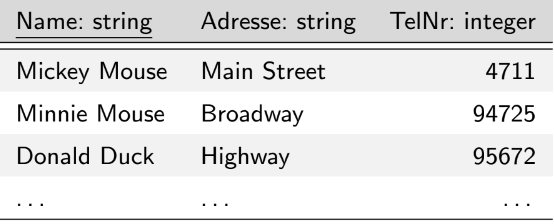 This SQL statement retrieves * (= all data) 
from a table called "employees"
SELECT
[Speaker Notes: The statement begins with the keyword "SELECT," which tells the database management system (DBMS) that you want to retrieve data from the database. The asterisk (*) is a wildcard character that represents all columns in the table.
The keyword "FROM" specifies the table from which the data should be retrieved, in this case, the "employees" table.
The semicolon (;) at the end of the statement indicates that the statement is complete and ready to be executed.
When this statement is executed, the DBMS will return all rows and columns from the "employees" table. The result will be a table with all of the data from the "employees" table, similar to the way the data is stored in the database.
For example, if the "employees" table contained data about employee names, job titles, and salaries, the result of this statement would be a table with columns for each of these fields and rows for each employee, with the respective data for each employee in the corresponding columns.]
Unit 2: Introduction to the Basics of SQL
Section 3: Using SELECT statements
SELECT statements are very powerful and support various insights to Data Scientists:
Student
SELECT avg ( Sem )
FROM Student;
SELECT max ( Sem )
FROM Student;
SELECT min ( Sem )
FROM Student;
SELECT count ( MatrNr )
FROM Student;
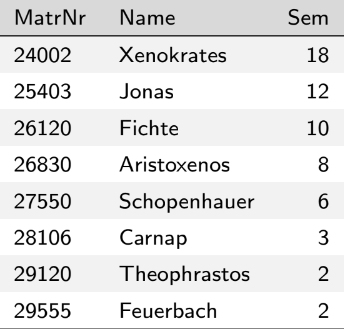 SELECT MatrNr , Name
FROM Student
order by Sem desc , Name asc;
SELECT
[Speaker Notes: The statement begins with the keyword "SELECT," which tells the database management system (DBMS) that you want to retrieve data from the database. The asterisk (*) is a wildcard character that represents all columns in the table.
The keyword "FROM" specifies the table from which the data should be retrieved, in this case, the "employees" table.
The semicolon (;) at the end of the statement indicates that the statement is complete and ready to be executed.
When this statement is executed, the DBMS will return all rows and columns from the "employees" table. The result will be a table with all of the data from the "employees" table, similar to the way the data is stored in the database.
For example, if the "employees" table contained data about employee names, job titles, and salaries, the result of this statement would be a table with columns for each of these fields and rows for each employee, with the respective data for each employee in the corresponding columns.]
Unit 2: Introduction to the Basics of SQL
Kindly find a SQL statement Cheat Sheet at the end of the script.
Section 3: Commands used in SQL statements
There are four popular commands of the “DML - Data Manipulation Language” of SQL
SELECT, INSERT, UPDATE and DELETE
INSERT is used to create a new record
INSERT INTO table_name (column1, column2 …)VALUES (value1, value2 … valueX);
A data row is inserted into a table with values in the specific columns
UPDATE modifies existing records
UPDATE table_name
SET column1 = value1, column2 = value2 ... columnN = valueN
[ WHERE  condition ];

DELETE is used to delete records
DELETE FROM table_name
WHERE  {condition};
Self-assessment test SQL
Who uses SQL for which purpose?

Humans to work with data stored in a relational database 

Web-developers to code Websites

Database administrators to manage the data
2. What is SQL used for?


To create and delete data in a database 

For web shop payments

To retrieve data from a non-database environment
3. Which keywords can start a SQL statement?

FROM

WHERE

SELECT
Unit 3: Understanding the benefits of GitHub
Section 1: Purpose of GitHub
When you develop a lot of software code, how do you manage it?

You need to track changes through version control!
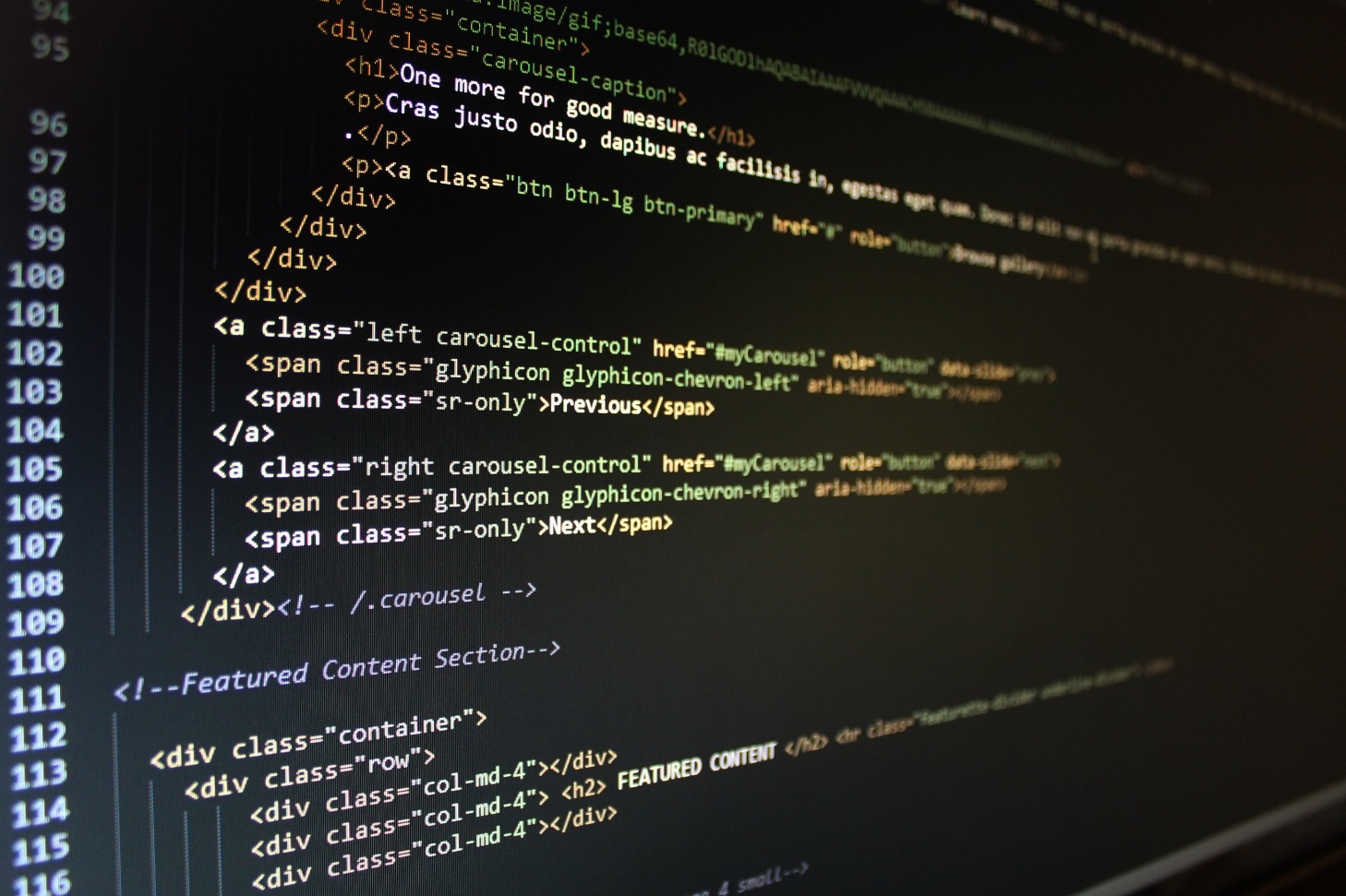 GitHub is a network-based version control service for software development projects. 
The version control system Git is its namesake.
GitHub can be characterized as a kind of social network for software developers. Members can follow each other, rate each other's work, get updates on specific projects, and communicate publicly or privately.
Since the end of 2018, GitHub Inc is owned by Microsoft.
Unit 3: Understanding the benefits of GitHub
Section 1: Version control using Git
What is version control?
Especially with complex programs it can become very confusing to keep track of the changes. 
Git is a collection of command line utilities that track and record changes in files. 
Through this functionality, you can recover old versions of your project, compare, analyze, merge changes and much more.
This process is called version control. Other version control systems are - Perforce, Mercurial, CVS, SVN 
Git is decentralized. It doesn't depend on a central server to keep old versions of files. Instead, it works completely locally, storing that data as folders on the user's hard drive. This is called a repository.
If a user wants to collaborate with others on the same code, then s/he can provide a copy of their repository online for the whole team to access.
Unit 3: Understanding the benefits of GitHub
Section 2: How to set up GitHub
First, install it on your client
Windows -  “Git for Windows” provides a GUI client and a BASH command line emulator.https://git-scm.com/downloads/win	or         https://gitforwindows.org/	
Linux - just open a new terminal and install Git via the package manager of your Linux distribution. For Ubuntu, the command is e.g. sudo apt-get install git
Mac OS  - The easiest way is to install homebrew and then just run brew install git from your terminal.https://brew.sh/	or       https://git-scm.com/downloads/mac	
There are many more Git programs that can be used for free or with a fee
Unit 3: Understanding the benefits of GitHub
Section 2: How to set up GitHub
Second, create an account and configure GitHub
Create a Github account on www.github.com	
There are several configurations to the appearance and functionality of the client. Decide according to your preferences to work efficiently. 
However, important is the configuration of the username and the corresponding email address
open "Git Bash" and execute these commands on the command line:
git config --global user.name “Mary”
git config --global user.email “mary.smith@email.eu”

All activities in Git are linked to the respective username and e-mail address specified in the configuration! 
This makes modifications traceable because other users always know who made the specific changes and provides overview in projects where many developers are working.
Unit 3: Understanding the benefits of GitHub
Section 3: How to use GitHub
Common Terms to understand when using GitHub
Repository (repo)  is a folder in which all files and their version histories are stored.
Branch  is a workspace in which you can make isolated changes that won’t affect others and has an own history.
Commit changes is a saved record of modifications made to a file within the repo. It is the state of our repository at a point in time. A snapshot to which the code can be restored.
Pull Request (PR) after updates are made to a repository, other developers can download all changes with pull.
Push is the process of adding a local change to the remote repository.
Merge  after a pull request is approved, the commit will be merged from one branch to another. 
Clone  is a fully functional copy of a project. Copying a repository from a remote server is cloning.
Unit 3: Understanding the benefits of GitHub
Section 3: Using GitHub for the first time
When using Git, first a folder must be created
	mkdir learning-git
in which the repository can be created for each program or project
cd learning-git		
git init
Git works with the concept of a "staging area“. At the beginning, the staging area is empty. Files can added (or even single lines and parts of files) with the git add command and finally commit everything (create a snapshot) with git commit:
git add learning_script.txt		
git commit –m «firstsnapshot»
Unit 3: Understanding the benefits of GitHub
Section 3: Using GitHub repositories
Linking local and remote repositories can be useful for collaborative projects.
To upload code to a remote repo, first connect to it
	git remote add origin https://github.com/learning.git
the local commits can be transferred to the server, performed each time we want to update the remote repository
	git push server_origin local_master		
other developers can download the changes from the remote repository with a single command
	git pull origin master	
To clone a whole program or project use
	git clone https://github.com/tutorial.git
Unit 3: Understanding the benefits of GitHub
Section 3: Using GitHub branches
When developing a new feature, it is best practice to work on a copy of the original project, called a branch. 
Each branch has its own history and isolates their changes from each other until it is decided to merge them. The benefits of this approach are
A stable (live) version of the code is not affected by unwanted bugs
A team of developers can work on many features at the same time
Every developer can work on her own branch without the risk of having her codebase changed by another developer's work
Multiple versions of the same feature can be developed on different branches and then compared to find out the best version
Unit 3: Understanding the benefits of GitHub
Section 3: Using GitHub commands for branches
The default branch of each repository is called master. To create more branches, use the command
	git branch <name>
switch to the newly created branch by using
	git checkout <name>		
To merge two branches switch to one and use
	git merge <name>	
To delete a branch use
	git branch –d <name>
Self-assessment test GitHub
Why is version control important?

Quick develop code 

Develop a program with a team in a traceable process

Needed for selling the project
2. Who can use GitHub?


Everyone with a Git account 

Everyone who has bought it

Only trained developers
3. What is a branch?


A licensed company

A specific project

A copy of the original project
Summing up
How to collaborate in complex projects with a team of developers
Your text here
How to execute data stored in a database
Your text here
Important commands when working with data
How to safely extend program code and implement new functions
Thank you!